CPU
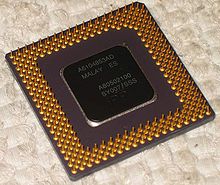 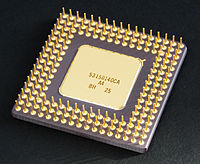 Fazekas János
CPU
A CPU (angol: Central Processing Unit – központi feldolgozóegység) más néven processzor, a számítógép „agya”, azon egysége, amely az utasítások értelmezését és végrehajtását vezérli, félvezetős kivitelezésű, összetett elektronikus áramkör. Egy szilícium kristályra integrált, sok tízmillió tranzisztort tartalmazó digitális egység. A bemeneti eszközök segítségével kódolt információkat feldolgozza, majd az eredményt a kimenet eszközök felé továbbítja, melyek ezeket azadatokat információvá alakítják vissza. A PC-be helyezett processzort az Intel fejlesztette ki. A processzor alatt általában mikroprocesszort értünk, régebben a processzor sok különálló áramkör volt, ám a mikroprocesszorral sikerült a legfontosabb komponenseket egyetlen szilíciumlapkára integrálni.
A processzorok története
Az első mikroprocesszor az 1971-ben megjelent 4 bites szóhosszúságú Intel 4004 volt. Később több sikeres 8 bites sorozat jelent meg több gyártó részéről (Intel 8008, 8080, 8085, Zilog Z80, Motorola 6800, MOS Technology 6502).
A 80-as évektől kezdve megnőtt a processzorok szóhossza (Intel 8086 (az IBM PC és PC/XT processzora): 16 bit (20-bites címtartomány), Intel 80286 (a PC/AT processzora): 16 bit (24 bites címtartomány) – 1982, Intel 80386: 32 bit – 1985) az órajel folyamatos növekedése mellett.
Az x86-64 a x86-os architektúra 64 bites leszármazottja. Az x86-64 utasításkészlet támogatja Intel x86-os architektúráját, és az Advanced Micro Devices (AMD) tervezte, majd átnevezte AMD64-re. Ezt az architektúrát az Intel lemásolta és Intel 64-nek nevezte el (régebben Yamhill, Clackamas Technológia, CT, IA-32e és EM64T neveken volt ismert)[1]. Ez vezetett a hétköznapi nyelvben az x86-64 vagy x64 elnevezések használatához, mint gyártó-független fogalmakhoz, amikor a két közel azonos kivitelezésű architektúrára hivatkozunk.
A processzor főbb részei
ALU
AGU
CU
Regiszter
Buszvezérlő
Cache
ALU: (Arithmetic and Logical Unit – Aritmetikai és Logikai Egység)
A processzor alapvető alkotórésze, ami alapvető matematikai és logikai műveleteket hajt végre. Sebessége növelhető egy koprocesszor (FPU,Floating Point Unit, lebegőpontos műveleteket végző egység) beépítésével. Az FPU korábban külön részegység volt, manapság a processzorok mindegyike beépítve tartalmazza.
AGU: (Address Generation Unit)
A címszámító egység, feladata a programutasításokban található címek leképezése a főtár fizikai címeire és a tárolóvédelmi hibák felismerése.
CU: (Control Unit a.m. vezérlőegység vagy vezérlőáramkör)
Ez szervezi, ütemezi a processzor egész munkáját. Például lehívja a memóriából a soron következő utasítást, értelmezi és végrehajtatja azt, majd meghatározza a következő utasítás címét.
Regiszter (Register)
A regiszter a processzorba beépített nagyon gyors elérésű, kis méretű memória. A regiszterek addig (ideiglenesen) tárolják az információkat, utasításokat, amíg a processzor dolgozik velük. A mai gépekben 32/64 bit méretű regiszterek vannak. A processzor adatbuszai mindig akkorák, amekkora a regiszterének a mérete, így egyszerre tudja az adatot betölteni ide. Például egy 32 bites regisztert egy 32 bites busz kapcsol össze a RAM-mal. A regiszterek között nem csak adattároló elemek vannak (bár végső soron mindegyik az), hanem a processzor működéséhez elengedhetetlenül szükséges számlálók, és jelzők is.
Buszvezérlő
A regisztert és más adattárolókat összekötő buszrendszert irányítja. A busz továbbítja az adatokat.
Cache
A modern processzorok fontos része a cache (gyorsítótár). A cache a processzorba, vagy a processzor környezetébe integrált memória, ami a viszonylag lassú rendszermemória-elérést hivatott kiváltani azoknak a programrészeknek és adatoknak előzetes beolvasásával, amikre a végrehajtásnak közvetlenül szüksége lehet. A mai PC processzorok általában két gyorsítótárat használnak, egy kisebb (és gyorsabb) első szintű (L1) és egy nagyobb másodszintű (L2) cache-t. A gyorsítótár mérete ma már megabyte-os nagyságrendű.
Cache
A processzor működése
1. Az utasítás beolvasása a memóriából a processzorba: A memória címtárólójából, az AR-ból (address register - címregiszter) kerül át a processzor címtárolójába az IP-be (instruction pointer). Ezek után a memória adattároló regiszteréből, a DR-ből (data register - adatregiszter) kerülnek át az adatok a processzor adattárolójába, az IR (instruction register)-be.
2. A beolvasott utasítás dekódolása, elemzése: Az ALU az utasítás kódját értelmezi, melyből kiderül milyen műveletet kell elvégeznie, és hogy mennyi adatot kell beolvasni még ahhoz, hogy meghatározhatóak legyenek az operandusok, amelyeken a műveleteket végzi.
3. A művelet végrehajtása, mely eredménye az LR3 segédregiszterbe kerül.
4. Eredmény tárolása: az LR3 segédregiszterből vagy egy másik regiszterbe, vagy a DR-en keresztül a memóriacímre kerül.
5. A következő utasítás címének meghatározása: A szekvenciális program esetében az IP értékének megnövelésével jut el az ALU a következő utasítás címéhez. Ellenkező esetben egy regiszter tartalmazza a következő utasítás címét, melyet a processzor az IP-be ír.
Az óra és az órajel
Az óra az egész számítógép működéséhez szükséges ütemetbiztosítja. Az óra magában foglal egy kvarckristályt, ami az órajel előállításához szükséges rezgés stabilitását adja. Sebességét Hertzben (Megahertzben) mérjük. Az órajel generátor néhány száz MHz-es rezgést ad, ezért a processzor órajelének előállításához egy beállítható szorzót alkalmaznak, hogy többféle sebességű processzort is a rendszerbe lehessen építeni.
A processzor részegységei (itt a legalapvetőbb műveleteket végző részegységekre kell gondolni, tehát nem egy olyan nagy egységre, mint például az ALU.), az órajel ütemére végzik feladataikat; amikor egy részegység megkapja az órajelet egy elektronikus jel formájában, akkor elvégzi a soron következő műveletet, amikor megkapja a következő jelet, akkor a következő műveletet végzi el. Egy másodperc alatt egy mai processzor egysége több milliószor kap jelet. Az órajel sebességének így ahhoz az időhöz kell alkalmazkodnia, amennyi időbe telik egy részegységnek a rá kijelölt művelet elvégzése (különben akkor jönne a következő művelet, amikor az előző még feldolgozás alatt van, és ez érthetően problémákat okozna). Ez lényegében azt eredményezheti, hogy a processzor egységeinek a leglassúbb elem miatt kell várakozniuk. Ezt persze különféle megoldásokkal orvosolják.
Ám a műveletet nem szabad összetéveszteni az utasítással, ezek bonyolultsága miatt egy utasítás végrehajtása több órajelciklust is igénybe vehet. Az is lassító tényező, hogy a processzor az adatokat lassabban kapja, mint ahogy fel tudná dolgozni őket, ilyenkor pedig várakoznia kell.
	Gépi ciklusnak nevezzük azt az időt, amely alatt a számítógép egy gépi műveletet végre tud hajtani. Egy gépi ciklus általában több órajelütemből áll, az egyes utasítások végrehajtásához szükséges gépi ciklusok száma utasításonként más és más lehet.
A processzor utasításkészlete
A processzor által ismert műveletek és utasítások összességét értjük a processzor utasításkészlete alatt. Legelőször a RISC (Reduced Instructions Set Computer) utasításkészletet használták, ez leegyszerűsített, rövid utasításokat tartalmazott. Elsődlegesnek tekintette a sebességet, és az egyszerűséget.
Később a CISC-et (Complex Instructions Set Computer) alkalmazták, ez már több, hosszabb utasítást tartalmazott, ám a túl sok, bonyolult utasítás nem bizonyult célravezetőnek, ezért visszatértek a RISC-hez. Ma már persze rengeteg utasításkészlet van, melyben keverednek a RISC, és a CISC irányelvei (Pentium, Pentiu, MMX, SSE 3/4, 3D now!).
A processzor tokozása
Tokozáson a processzor külső burkát, érintkezőinek
kialakítását értjük. Két elterjedt fajtája van:
LGA-tokozás: az előző kialakításokkal szemben a tűsor az alaplapon helyezkedik el, míg a processzoron csak úgynevezett érintőpadok[1] találhatóak.
PGA-tokozás: itt a csatlakozók a négyzet alakú tok alján helyezkednek el. Ezen belül is lehet:
CPGA, azaz kerámiatok, vagy
PPGA műanyag tok.
SECC-tokozás: a tok inkább egy kazettára hasonlít, az érintkezők (tűk) az alján vannak.
Még nincs vége
A processzor hűtése
A mai processzorok olyan magas frekvencián dolgoznak, hogy
egyszerűen elolvadnának azelektromos áram hőhatása miatt,
ezért ezt kell hűtőrendszerrel orvosolni. Több fajtája létezik:
Léghűtéses: A processzorra egy hűtőbordát szerelnek, ami elvonja a hőt, erre pedig egy hűtő-ventilátort, ami hűti a hűtőbordát. Ezt nevezik aktív hűtésnek, passzív hűtésnek nevezik azt a fajta hűtést, ha a ventilátort elhagyják a rendszerből. A hűtőborda és a processzor közé szinte mindig hűtőpasztát tesznek, a jobb hőátadás érdekében. Ez általában alumínium hűtőpaszta.
Vízhűtéses: Csövekben vizet cirkuláltatnak, és ezt kötik rá a hűteni kívánt alkatrészre. Teljesen halk, emellett igen hatékony, ám kiépítése bonyolult és drága.
Egyéb hűtési fajták is léteznek, de ezek nem olyan
elterjedtek, például:
Peltier hűtés: a processzorra egy ún. Peltier elemet raknak, és erre kerül rá egy további hűtő egység. Az elem lényege, hogy a töltés áramlása mellett hőáram alakul ki, amelynek következtében az elem egyik oldaláról a másikra vezeti a hőt → az egyik oldala hideg, míg a másik oldala forró lesz.
Hidrogénes hűtés
Hőcsöves hűtés
Folyékony nitrogénes hűtés
A processzorgyártók különféle módszereket vezettek be arra, hogy ha a CPU nincs terhelés alatt, órajeléből visszavegyen, kisebb teljesítményen dolgozzon, és ezáltal kevesebb hőt termeljen. Ilyen megoldás az AMD Cool 'n Quiet és az Intel SpeedStep technológiája is. Ezeket az eljárásokat főleg hordozható számítógépekben használják.
THE ENDENDEконецτέλος最後にmwishoنهاية
Katapusanfinalsonענדיקןվերջבסוףbeigāsfinem
Крајотakhirsonundacapătkết thúcآخرท้ายIII
IIIIgen ez mind azt jelenti hogy IIIII
IIVVége